The Effects of Core Geometry Manipulation of 3D Printed Rocket Fuel
Daniel Rust
Mentor: Dr. John Rajadas
Daedalus Astronautics 
NASA Space Grant Symposium 
(University of Arizona) – April 14, 2018
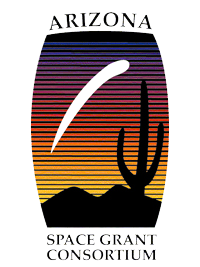 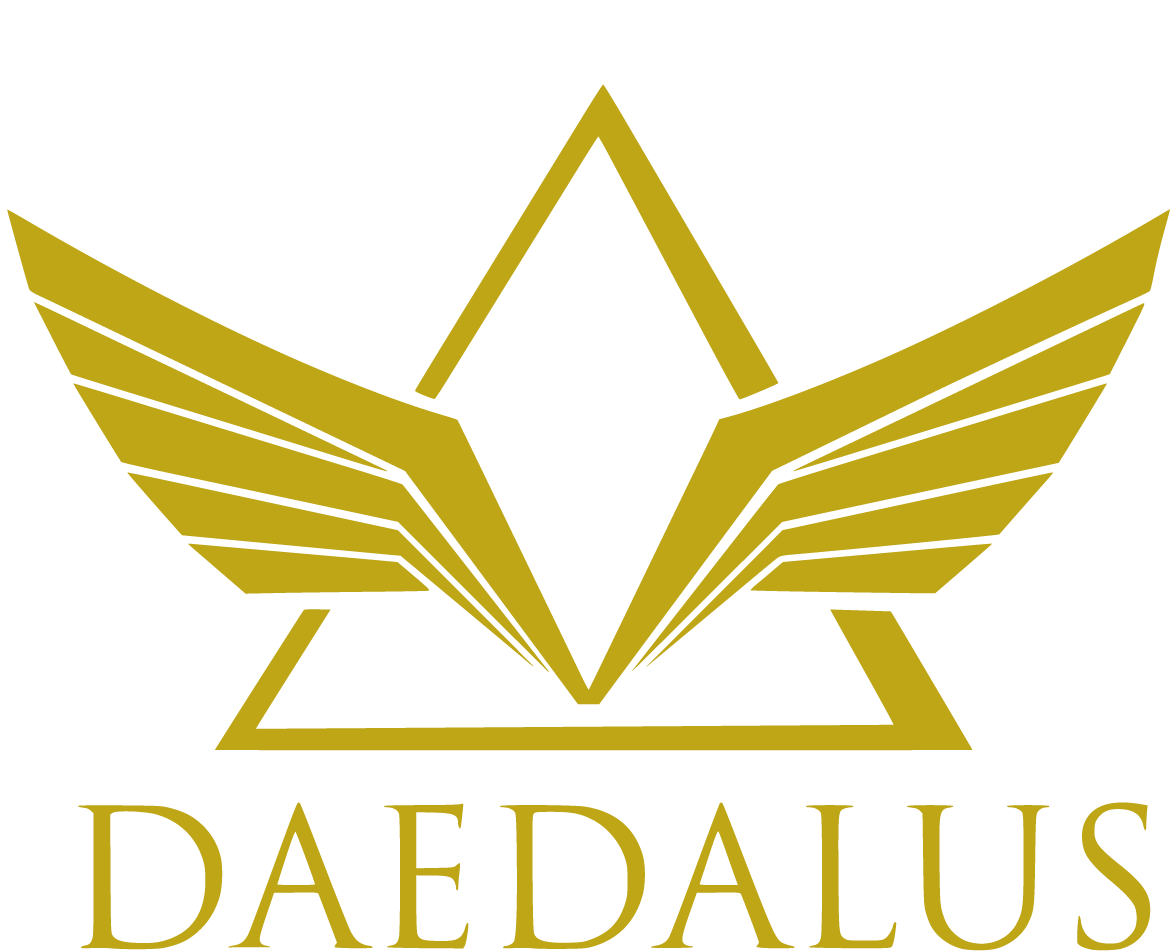 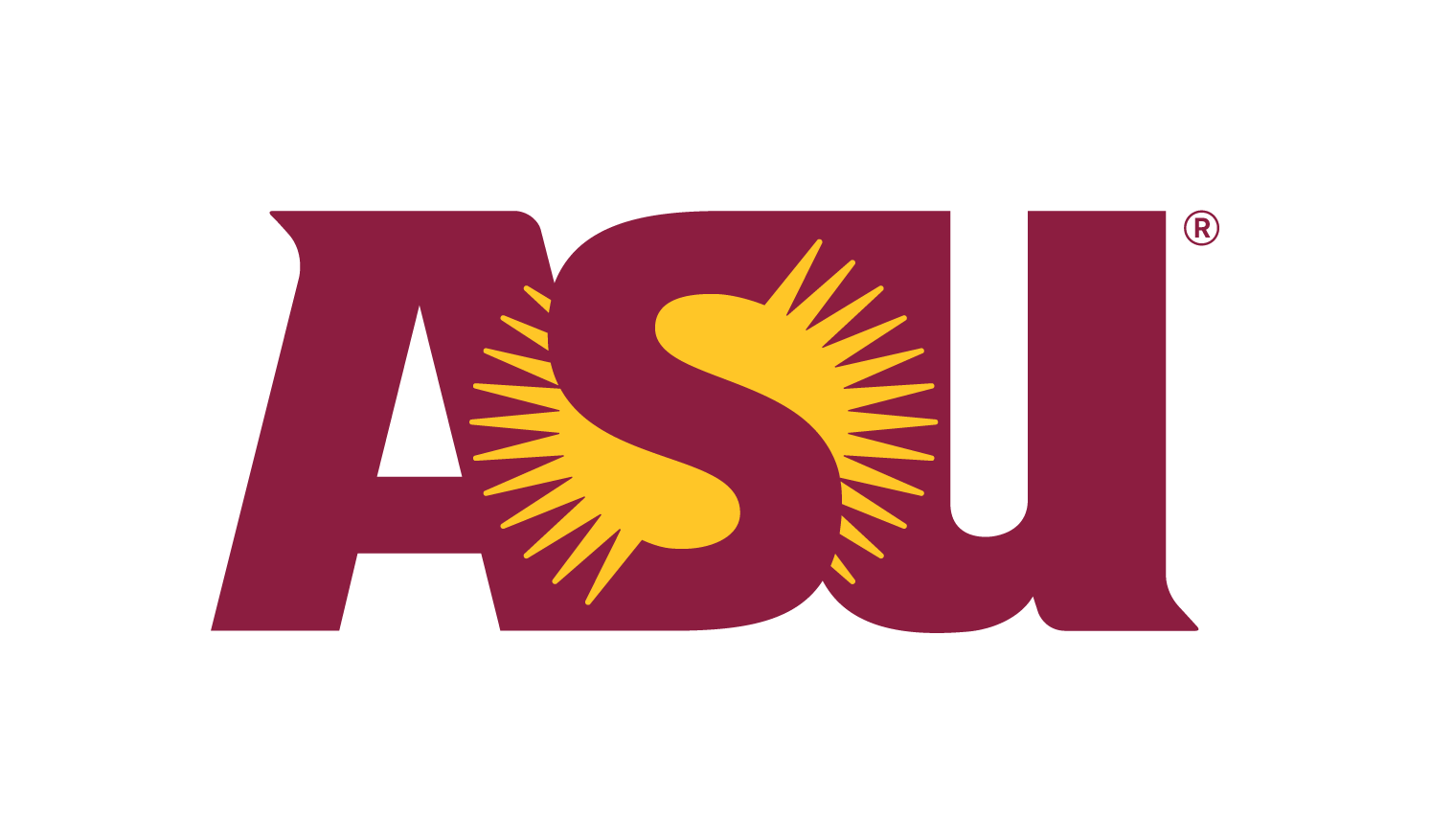 What I have Done
Overview
Production of samples 
Modeling 
Production results 
Testing of fuel grains 
Final thoughts
3D printed Rocket fuel
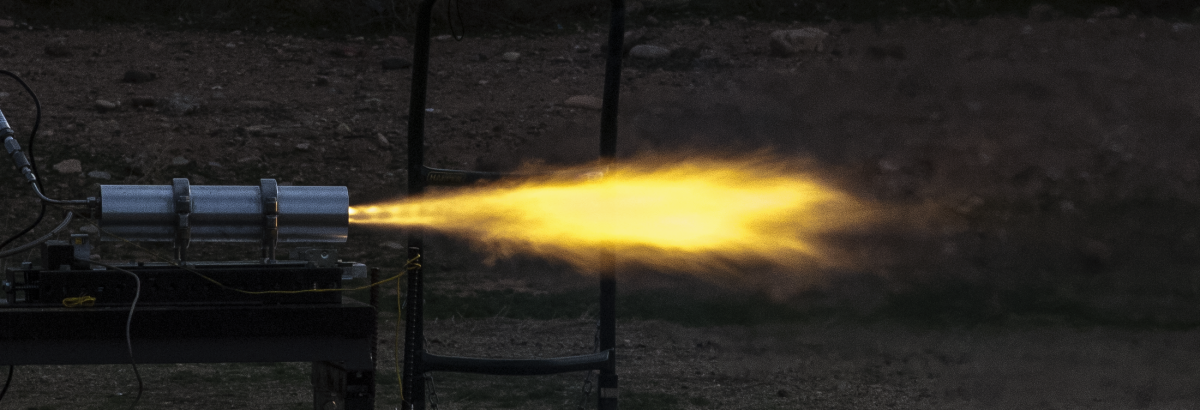 Three types of Rocket fuel: solid, liquid, and hybrid 
Hybrids offer unique opportunity to 3D print fuel
Standard Hybrid fuel is Hydroxyl-terminated polybutadiene (HTPB)
3D printed Acrylonitrile butadiene styrene (ABS) alternative 
Not as good as HTPB
Complex Geometry of core could alleviate this
Production of Samples
ABS 3D printed grains 
Single and double helix core geometry 
SoildWorks modelling 
3D printing: 10+ hours 
Post processing in Acetone
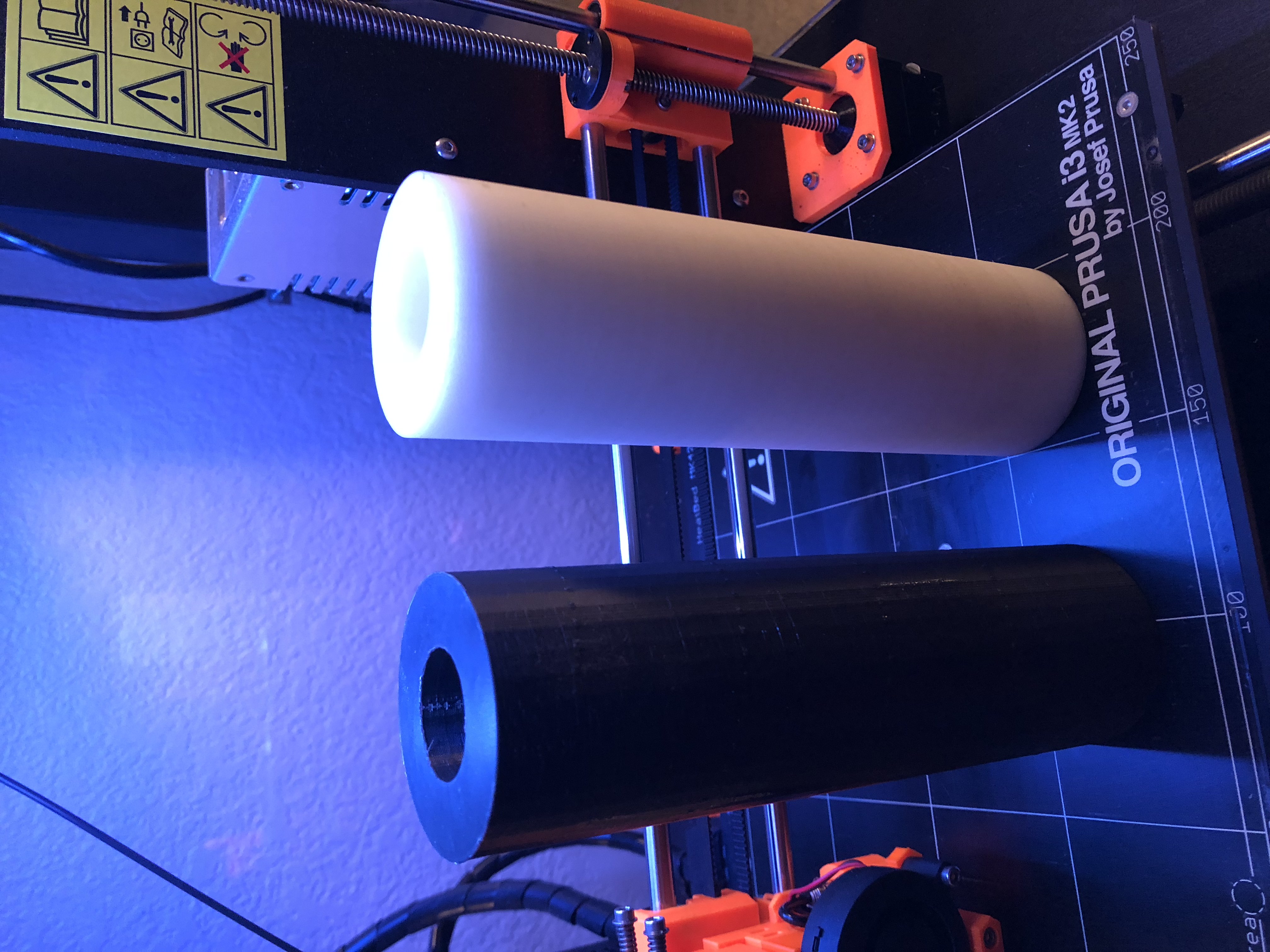 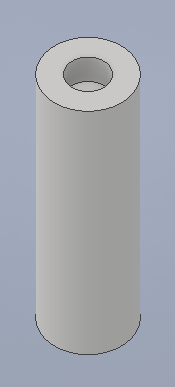 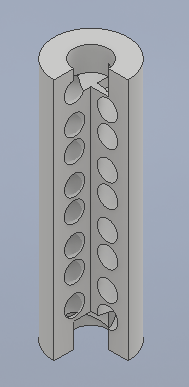 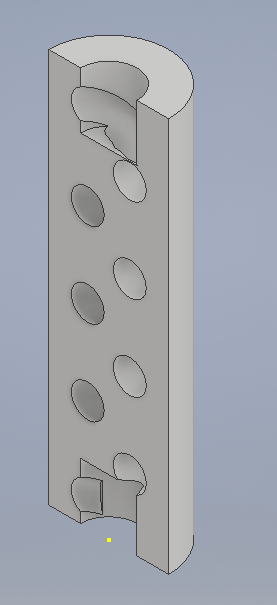 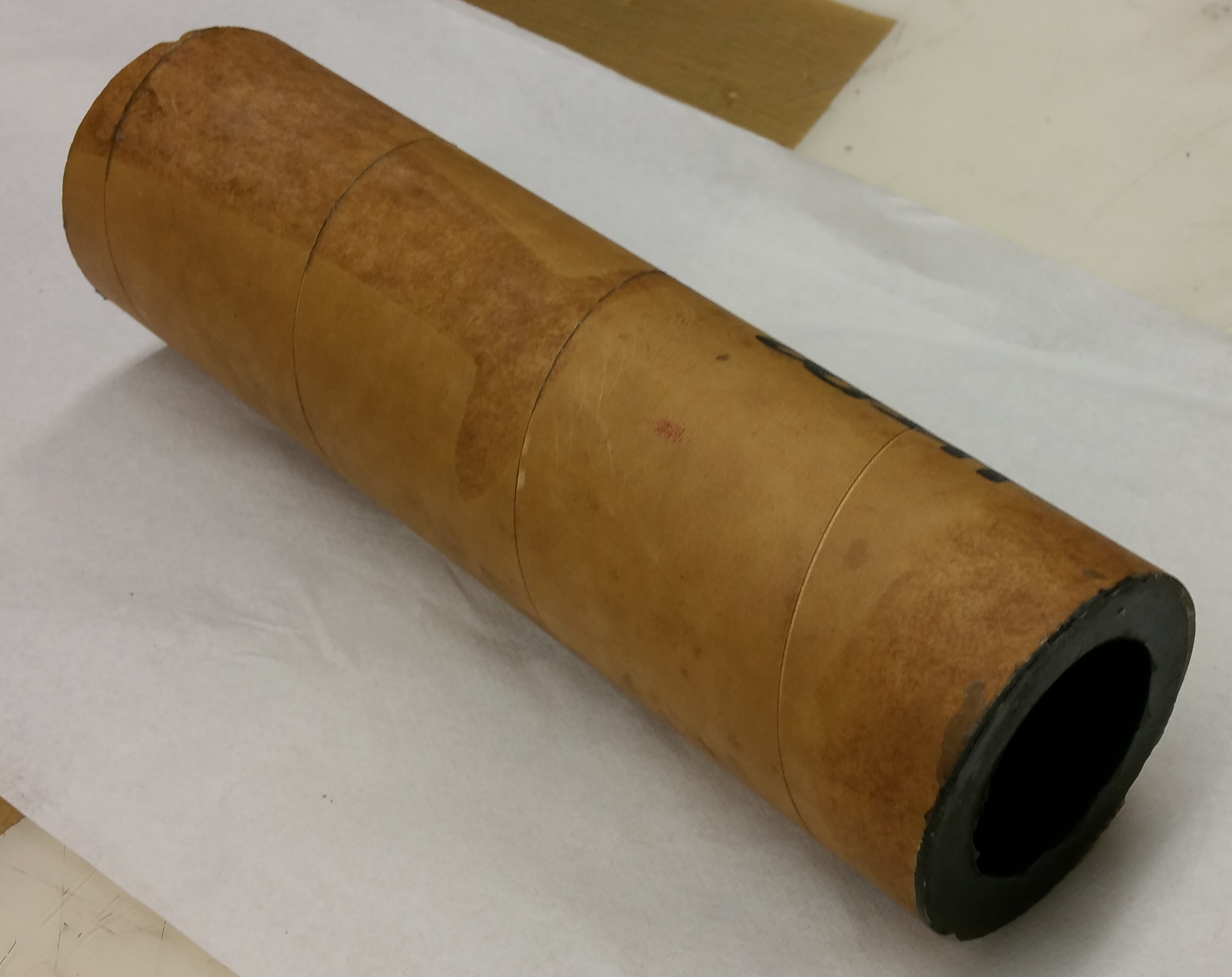 Production of samples
Modelled in MATLAB for maximizing volume and surface area. 
Conclusion:
.2 in Helix radius 
2 rotations
2 in pitch
.2 in circumference of helix
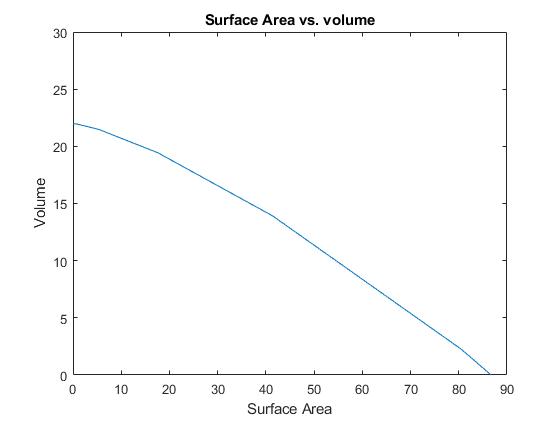 Testing of Fuel Grains
Testing:
12 test fires: 3 HTPB grains, 3 ABS straight core, 3 ABS single helix, 3 ABS double helix.
Regression rate, and thrust measurements 
Testing has been a struggle
National shortage of Nitrous oxide (oxidizer)
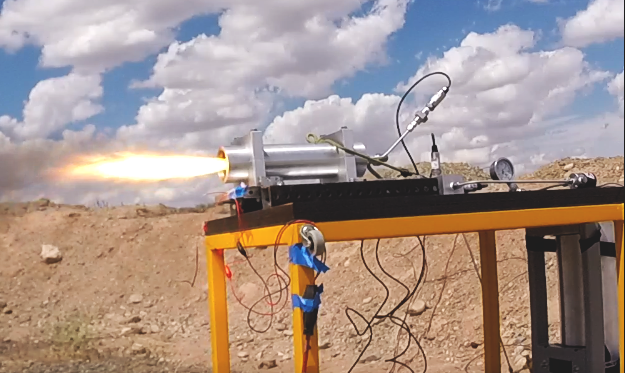 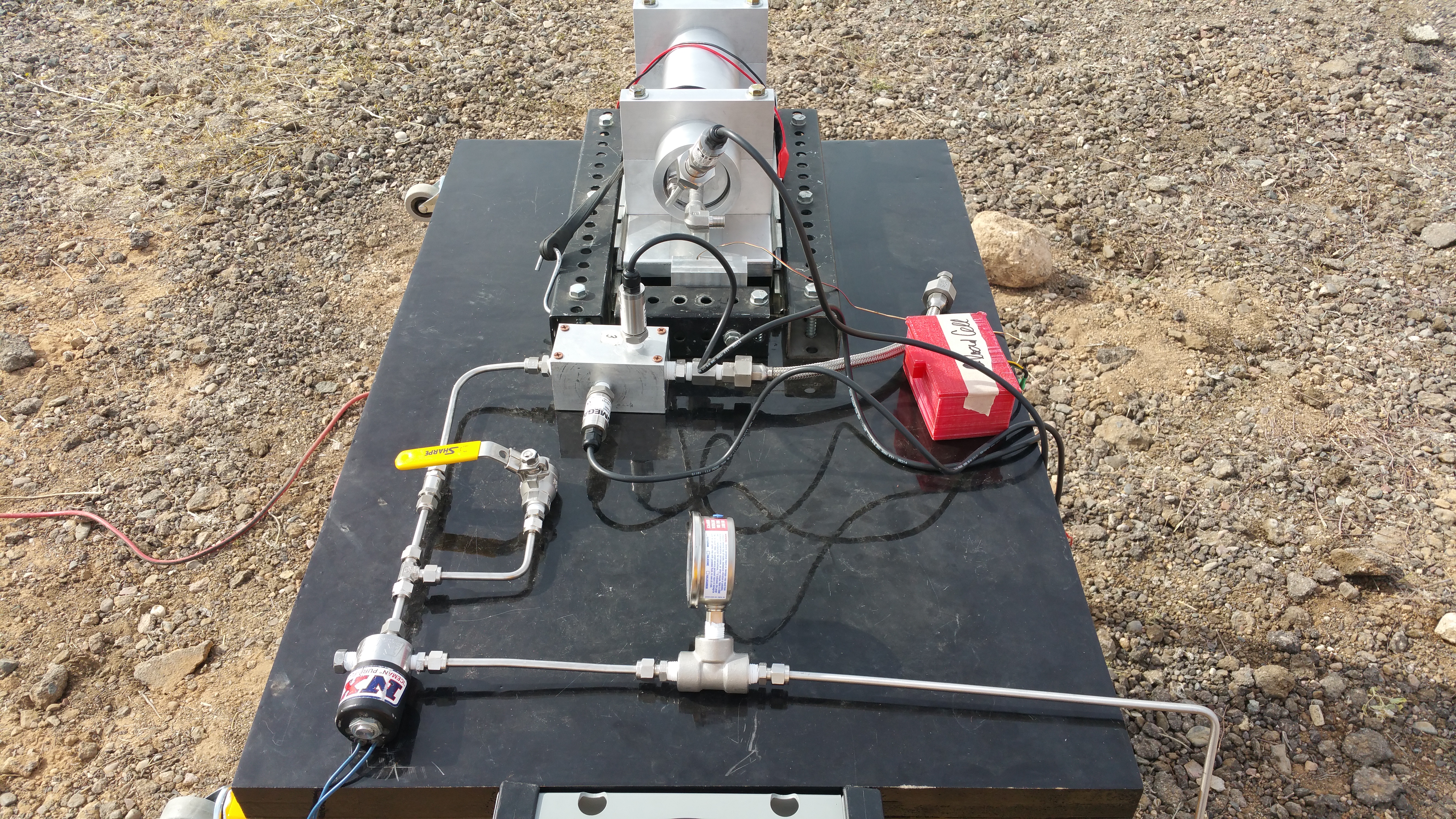 Conclusion and Recommendations
Production Process
Longer and harder than anticipated
A combination of grains HTPB and ABS may be a viable option.
ABS skeleton and HTPB filling.
Future testing 
Possible other cores 
Multi-material 3D Printed fuel 
Molding
Thank You
Any Questions?
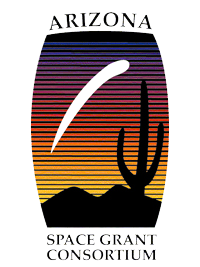 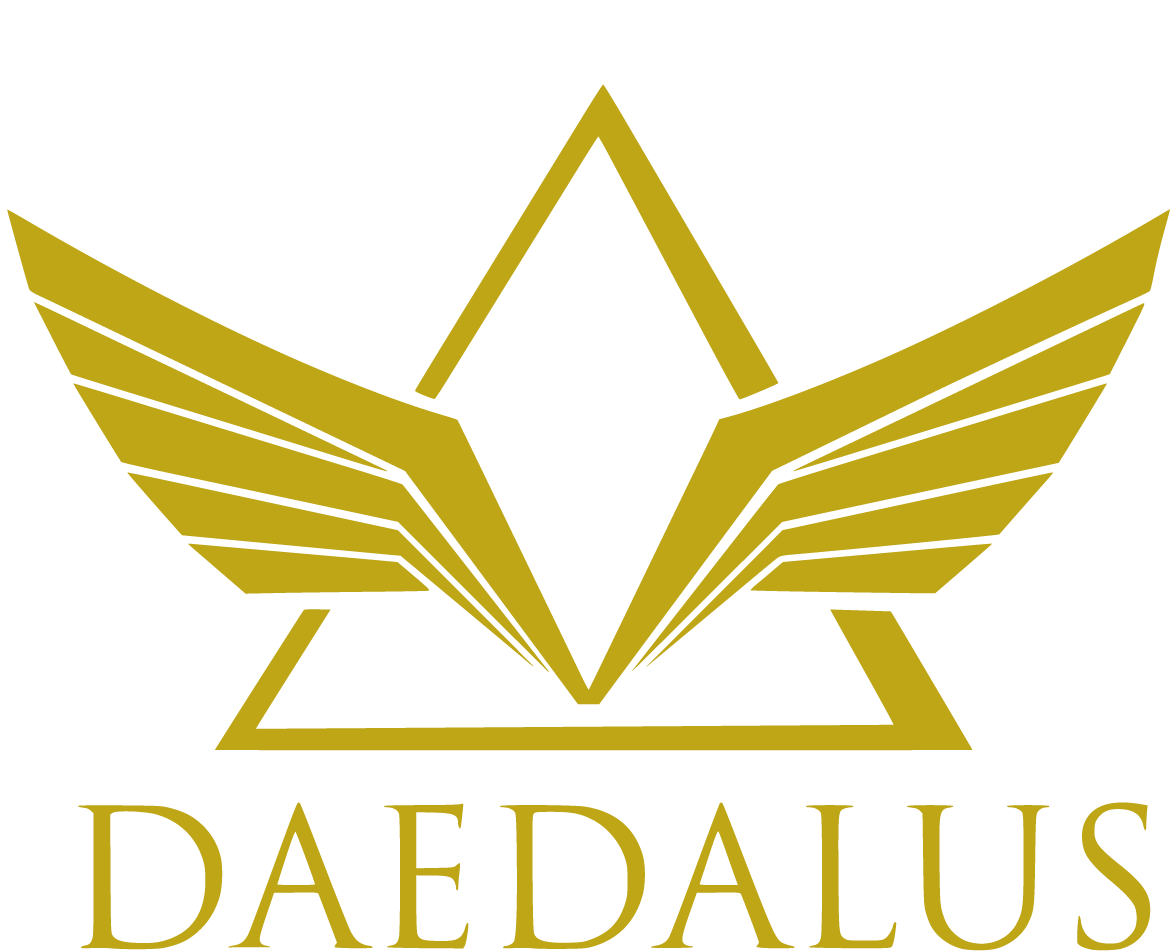 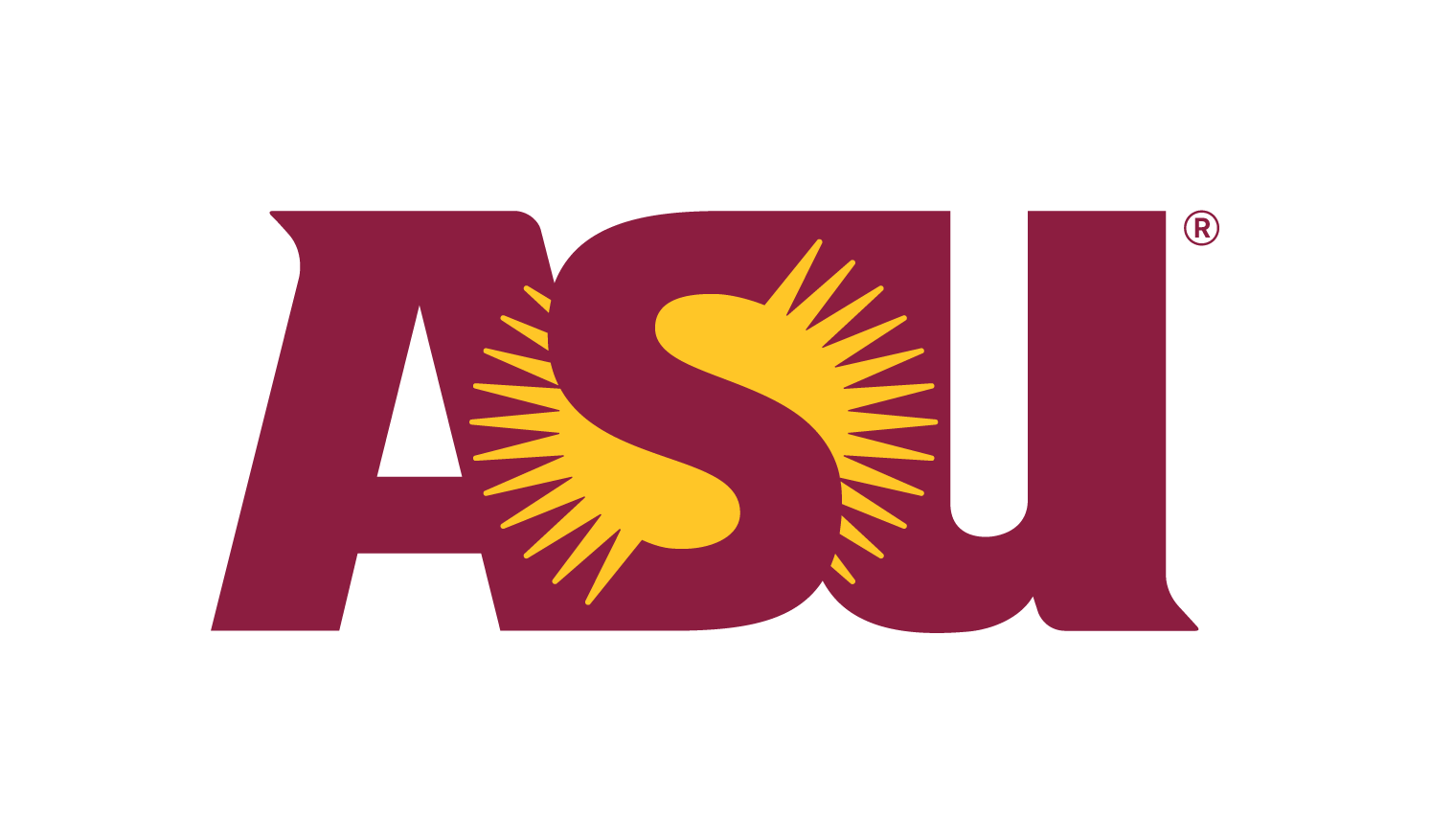